KCC Student & Faculty Surveys Spring 2020 through Spring 2022
Using Data to Support Teaching and Learning FIG
Draft
November 3, 2022
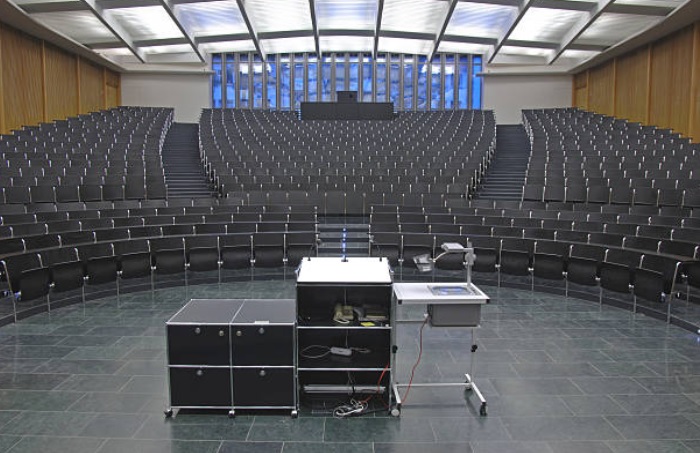 IRB File #2021-0387. Title: Experience, Challenges, and Preferences with Remote Learning During Covid-19 Pandemic: A Case Study with Faculty and Students in CUNY Kingsborough Community College [Spring 2020 - Fall 2020].
1. Issues Identified
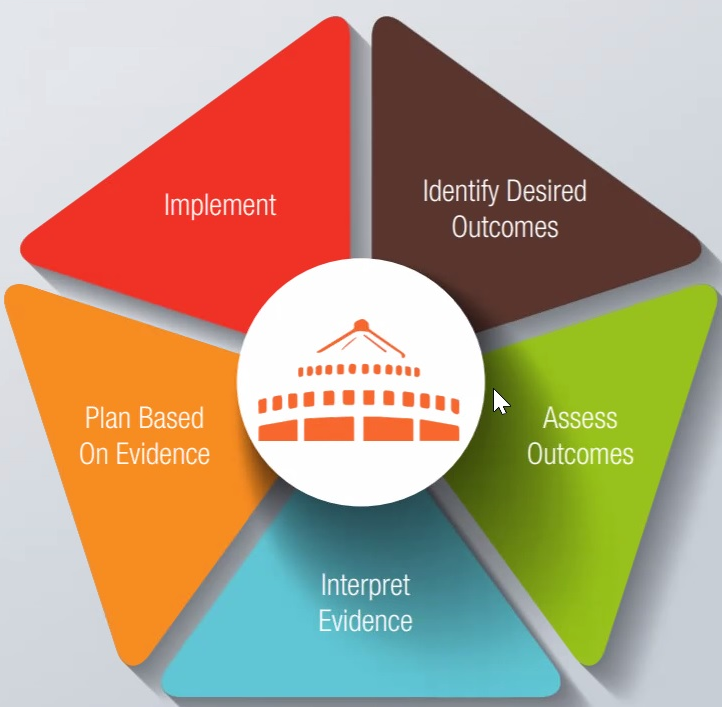 What are faculty and students’ experiences and challenges during

Emergency Remote Instruction (ERI) during Spring 2020 

Remote learning during Fall 2020, Spring 2021, Fall 2021, and Spring 2022
2. Access Data
Qualitative Assessment
Data Faculty Interest Group (FIG) & the Office of Institutional Effectiveness designed and delivered Student & Faculty Survey:
Student Respondents
Spring ‘20: 	    867 
Fall ‘20:	 1,174
Spring ‘21: 	 1,110
Fall ‘21: 	    721
Spring ‘22: 	    530
Faculty Respondents
Spring ‘20: 	198 
Spring ‘21: 	119
Spring ’22	115
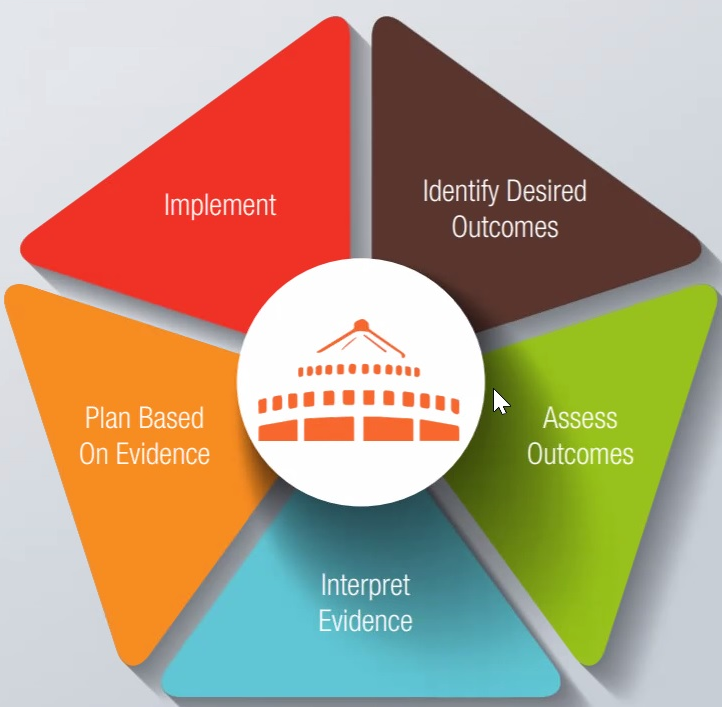 3. Interpret Evidence
Students’ easiness with remote learning has increased.

Students’ easiness with remote learning might decrease withdrawals and increase the likelihood of enrolling in online courses in the future. 


Feeling of connected with the professor seems to improve easiness in remote learning. 

Students’ feeling of connection with faculty seems to improve by using Bb tools (announcements, discussions, etc.). 


High interest is shown in online teaching modality and in fully asynchronous and/or combination.
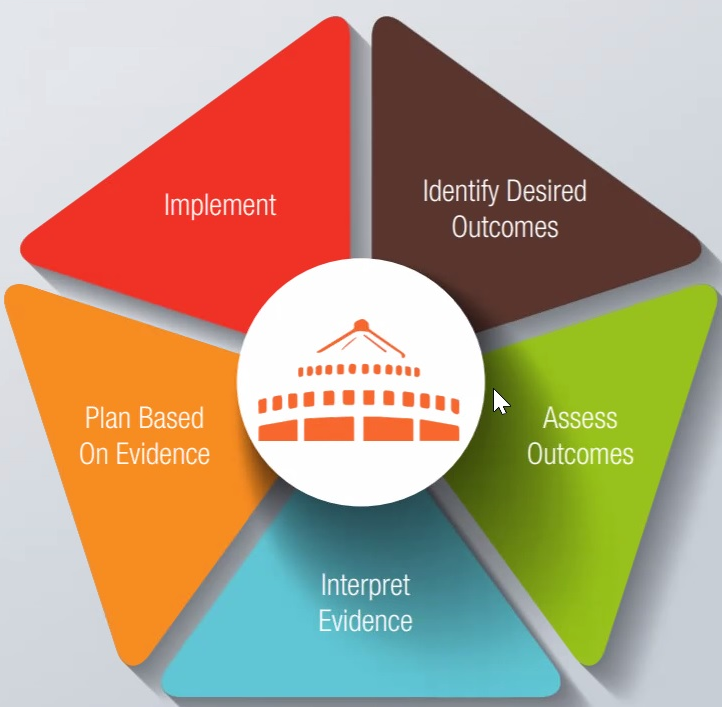 [Speaker Notes: 1. Issue to address that in Fall 2020 students still felt difficulty with online learning.
2. Data FIG looked at what may have improved online experience (use of Bb tools, connectivity to faculty). 
3. We will inquire in Spring 2021 what could possibly be the interest in online learning – safety issues, scheduling, convenience, or preference in online learning, etc.]
4. Plan Based on Evidence
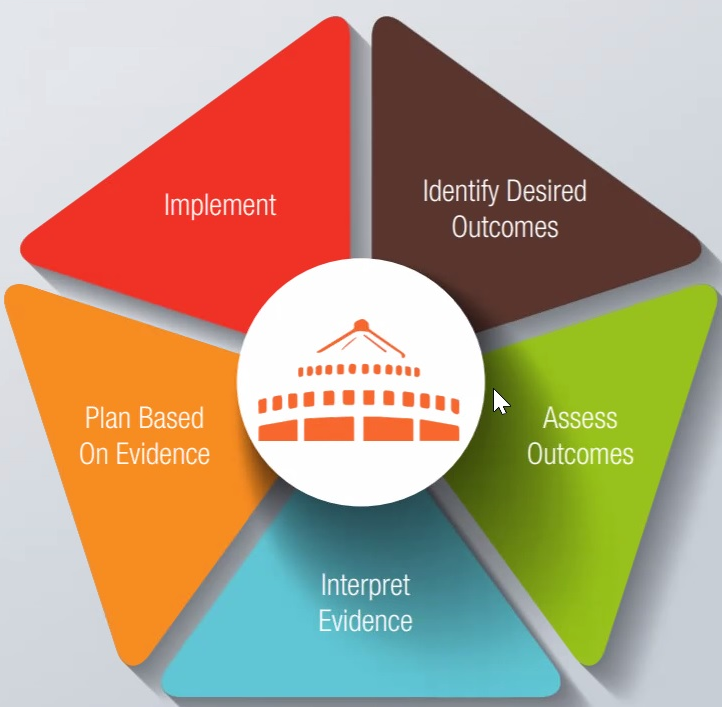 Actionable Data 
Learn and Share with Faculty & Institution
Learn what improves student learning (e.g., use of Bb tools, connectivity to faculty). 

Learn what helps meeting student & faculty preferences & promoting of learning outcomes
Ethnicity/Race/GenderSimilar samples
Samples across the five semesters appear similar. They seem a representative sample of KCC student population based on Race/Ethnicity, but not representative based on gender. Higher percentage of women responded to the surveys.
Source: https://www.collegefactual.com/colleges/cuny-kingsborough-community-college/student-life/diversity/
Remote LearningEasiness
Finding 1: Students responses show an improvement in easiness with Remote Learning and reaching a plateau in Fall 2021 and Spring 2022. 
Most of respondents reported difficulty during Spring 2020, while by Fall 2021-Spring 2022, most of respondents considered remote learning as easy or very easy.
Remote LearningEasiness
Finding 1b: There seems to be no difference in easiness with remote learning during Fall 2021-Spring 2022. What can be done to increase this number in the future?
Withdrawals Students’ Responses
Finding 2: Students report a decrease in withdrawals from Fall 2020 to Spring 2022.
Remote LearningConnection with the Professor
Finding 3: Students report to have become more connected with their professor in online learning from Fall ‘20 to Spring ‘22.
Withdrawals Connection with Professor
Finding 4a: Students feeling connected with their professor report lower course withdrawals.
Remote Learning & ConnectionDisaggregating Data
Finding 4b: Students who felt connected with the professor had an easier time with remote learning than students who felt disconnected (Fall 2021 Survey).
Remote Learning & EnrollmentDisaggregating Data
Finding 4c: Students who had an easier time with remote learning express more likelihood to enroll in Online Courses (Fall 2021 Survey).
Connection with ProfessorsWhat Helps
Finding 5: Students report several ways that helps them feel connected with the professor (means of communication, assessment, and lectures). 
Over time, the emphasis in discussion board has increased.
Various Learning Modalities Students’ Preference
Finding 6: Students consistently report an increasing preference for totally online/remote learning.
Remote LearningReasons for Enrolling
Finding 6a: In Spring ‘22, students indicate convenience and schedule as the top reasons for their preference in online learning. 
Finding 6b: In Spring ‘22, students are less concerned with safety as a reason for the online course enrollment.
Various Online FormatsStudents’ likelihood to enroll
Finding 7a: Students report to be more likely to register in asynchronous online courses (over 57% of students report it likely). 
Findings 7b: These results seem similar across these two semesters.
HyFlex Students’ likelihood to enroll (1)
Finding 8a: Students report an interest in Hyflex courses. [[Faculty’s interest seems to have decreased --- check]]
HyFlex Students’ preferences (2)
Finding 8b: Online courses seem to be the top choice for students, while Hyflex is the 2nd best.
Improve Learning Technology Updates
Finding 9a: Students report that most beneficial to their learning would be updates in: a device (desktop, laptop, tablet) and connectivity (internet/wifi). With time, the need for the latter has decreased, while for the former (device) has slightly increased (SP22).
Improve Learning Technology Updates
Finding 9b: Even though students report an increasing need for an updated device, with time, they also show that a higher percentage own their own device. “Is the owned device not appropriate?”
Summary of Findings
Finding 1: Easiness with remote learning has increased

Finding 2: Reported withdrawals have decreased

Finding 3: Connection with professor in remote learning has increased

Finding 4: Students feeling connected report lower withdrawals; easier time with remote learning, and  more likelihood to enroll in online courses

Finding 5: Students report several ways that helps them feel connected with the professor (means of communication, assessment, and lectures). Over time, the emphasis in discussion board has increased 

Finding 6: Students are more likely to enroll in online courses. Students’ convenience and schedule are selected as top reasons for online course enrollment, while before Spring ‘22 it was safety.

Finding 7: Students are more likely to enroll in asynchronous online courses

Finding 8: There is interest in enrolling in Hyflex course

Finding 9: Most beneficial to students’ learning are reported updates in a device (desktop, laptop, tablet) and connectivity (internet/wifi). With time, the need for the latter has decreased, while need for the former (device) has increased
FACULTY SURVEY
198 faculty respondents during Spring 2020
119 faculty respondents during Spring 2021
115 faculty responded during Spring 2022
Remote Learning & TeachingStudent & Faculty Easiness
Finding 11a: In Spring 2022, students and faculty report the same easiness with remote learning/teaching (76% E&VE) with faculty being slightly more confident.
Remote Learning & TeachingStudent & Faculty Easiness
Finding 11b: In Spring 2021, students report more easiness with remote learning compared to faculty (64% E&VE compared to 55%).
Remote Learning & TeachingStudent & Faculty Connection
Finding 12: In Spring 2022, students’ feeling of connection with professor is higher (more than Spring ’21) than faculty’s feeling of connection with students.
Remote Learning & TeachingStudent & Faculty Connection
Finding 12: In Spring 2021, students’ feeling of connection with professor is higher than faculty’s feeling of connection with students.
Connection in Online ClassWhat Helps
Finding 13: Overall, students and faculty consider similar things affecting their connection student-professor. Students seem to consider Discussion Boards and Emails slightly more important that faculty.
Connection in Online ClassWhat Helps
Finding 13: Overall, students and faculty consider similar things affecting their connection student-professor. Students seem to consider Discussion Boards and Emails slightly more important that faculty.
Various Learning Modalities Faculty Perspective
Finding 14: Faculty consider in-person teaching modality as the best to promote course outcomes.
Remote LearningReasons for Enrolling
Finding 15a: Students identify Schedule and Convenience; while Faculty report Safety and Preference to Teach Online as top reasons.
Finding 15b: Safety is less of a concern in Spring 22 compared to Spring 21.
Summary of Findings
Finding 11a: In Spring 2022, students and faculty report the same easiness with remote learning/teaching (76% E&VE) with faculty being slightly more confident.

Finding 11b: In Spring 2021, students report more easiness with remote learning compared to faculty (64% E&VE compared to 55%). 

Finding 12: In Spring 2022, students’ feeling of connection with professor is higher than faculty’s feeling of connection with students. 

Finding 13: Overall, students and faculty consider similar things affecting their connection student-professor. Students seem to consider Discussion Boards and Emails slightly more important that faculty. 

Finding 14: Faculty consider in-person teaching modality as the best to promote course outcomes.

Finding 15a: Students identify Schedule and Convenience; while Faculty report Safety and Preference to Teach Online as top reasons. Safety is less of a concern in Spring 22 compared to Spring 21.
5. Conclusion & Vision of Implementation
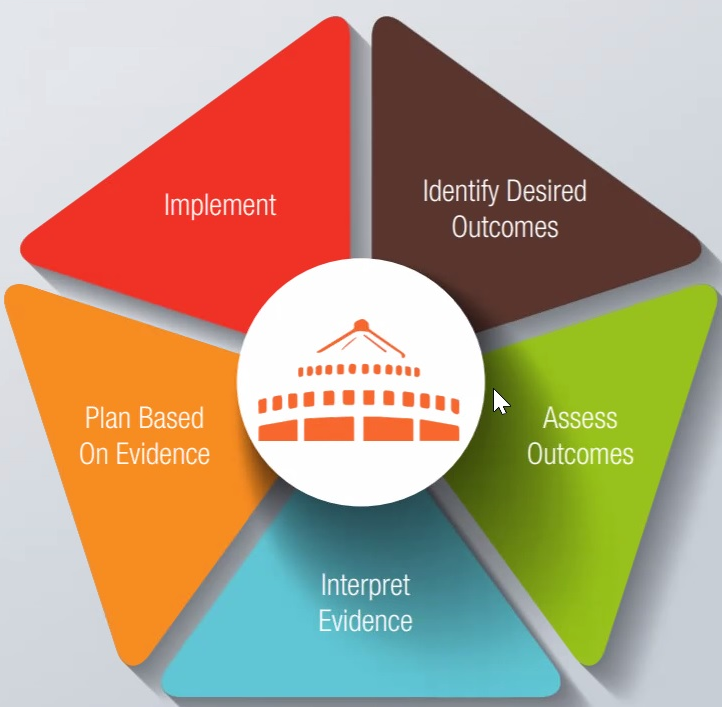 Continuous Process - Cycle
Improve students’ learning experience

Increase student and faculty connectivity (online presence)

Changes of students’ preferences on teaching modalities across time & demographics

Faculty response on teaching modalities & promoting of course outcomes

Identify challenges and possible actions
Acknowledgments
Prepared with the dedication and contribution of KCTL “Using Data to Support Teaching and Learning” in designing, delivering, and analyzing the data of these surveys.  

Thank you for the support of the KCC Office of Institutional Effectiveness, KCTL, and KCeL.